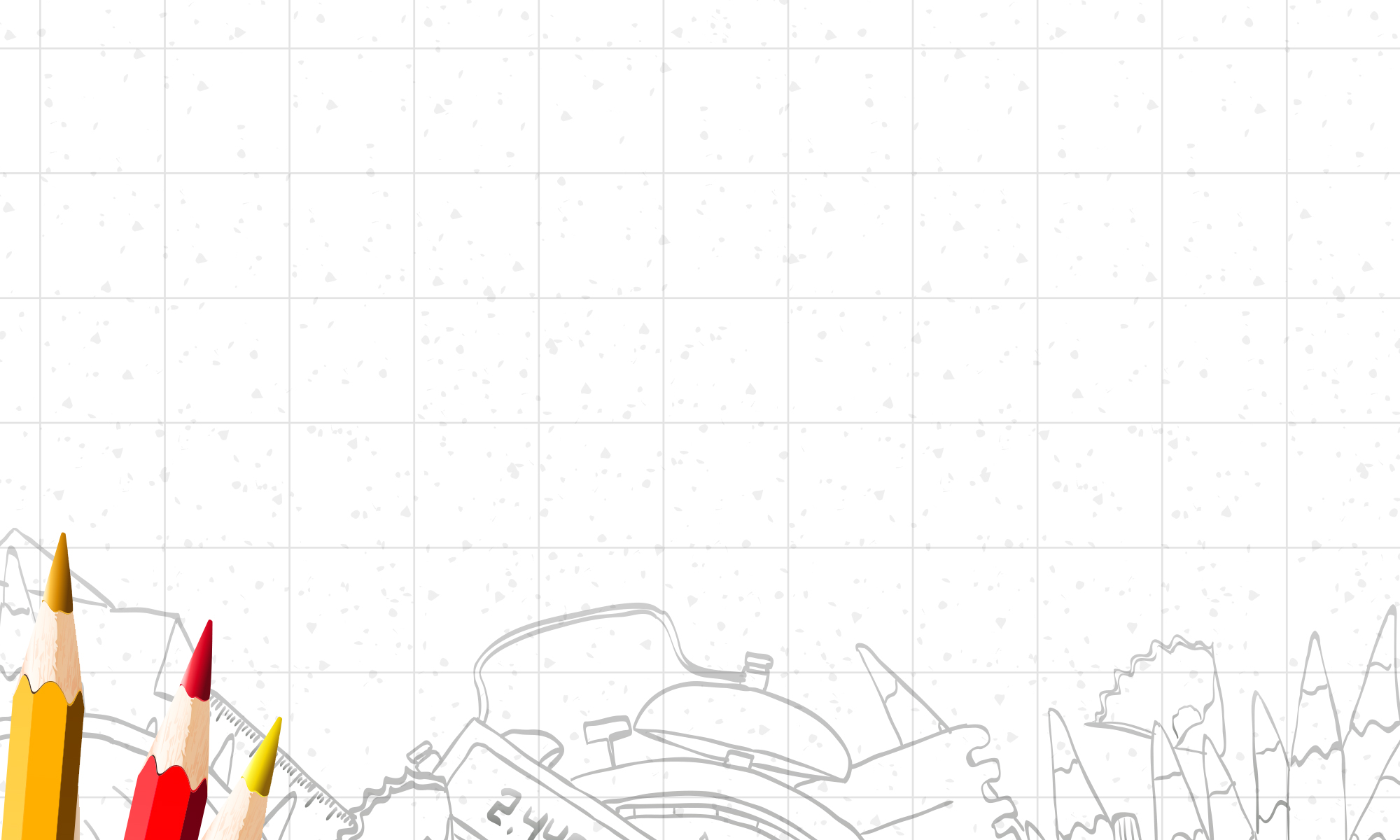 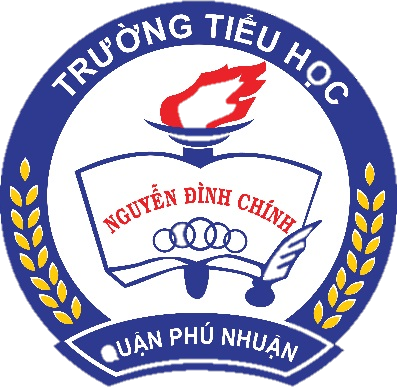 +
ỦY BAN NHÂN DÂN QUẬN PHÚ NHUẬNTRƯỜNG TIỂU HỌC NGUYỄN ĐÌNH CHÍNH
MOÂN TOAÙN
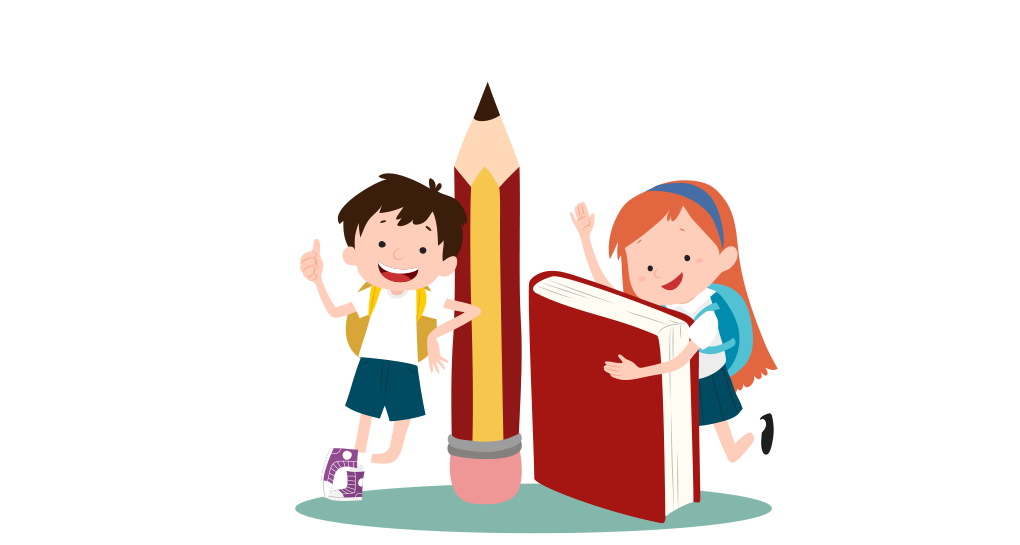 Caùc soá ñeán 20
(Tieát 3)
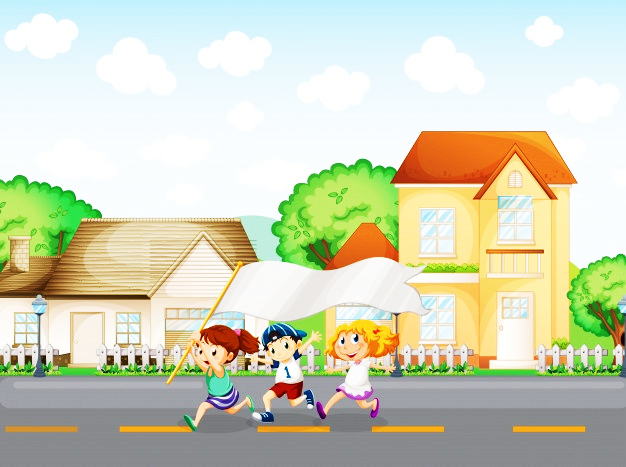 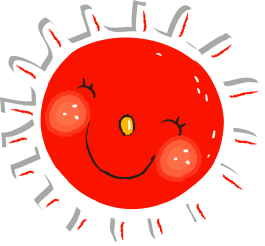 Khôûi ñoäng
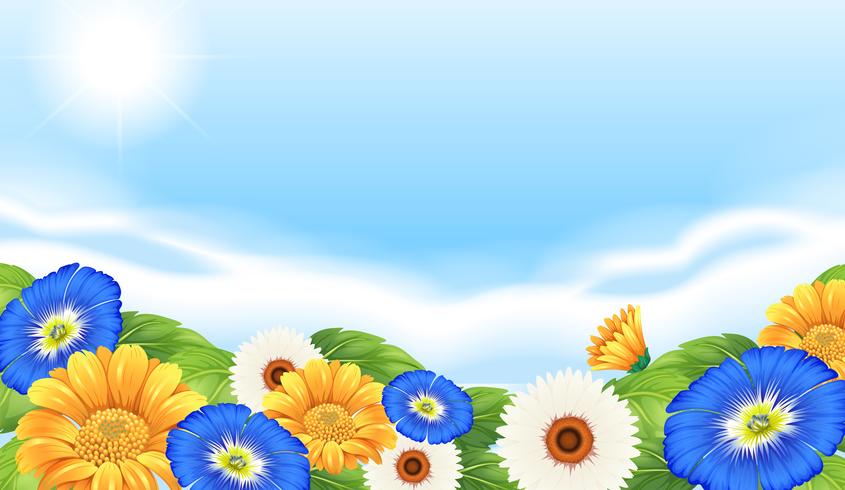 Luyeän taäp
SGK/86,87
3
?
?
?
?
?
?
15
12
18
7
20
10
[Speaker Notes: HS viết đáp án vào bảng con]
4
Soá
13
Maãu:
10
3
11
10
1
4
Soá
16
10
6
19
10
9
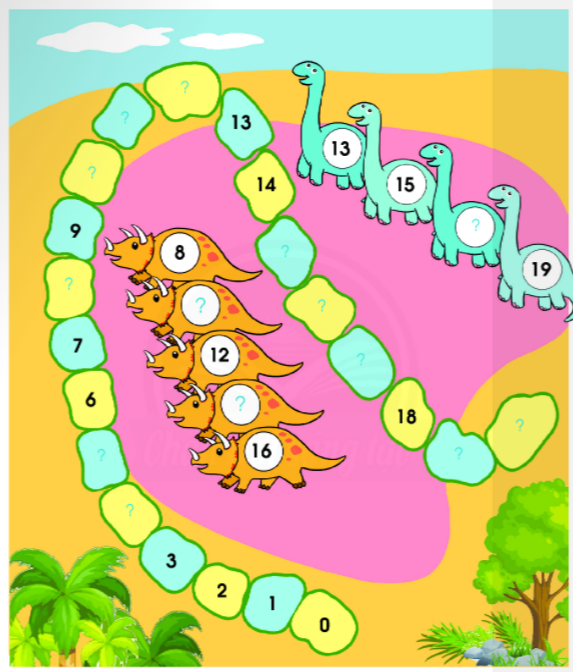 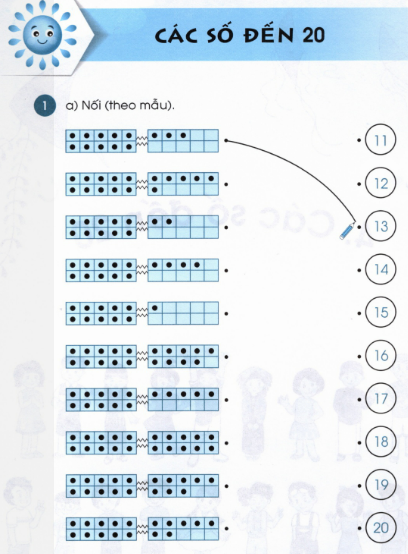 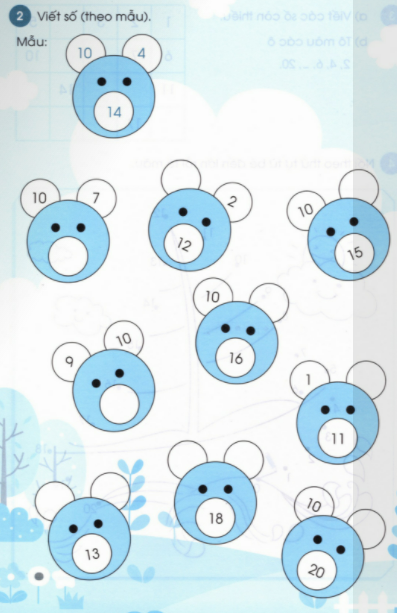 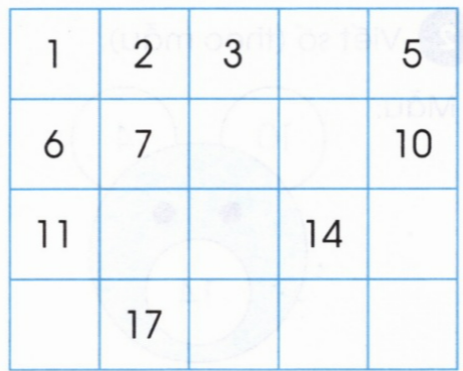 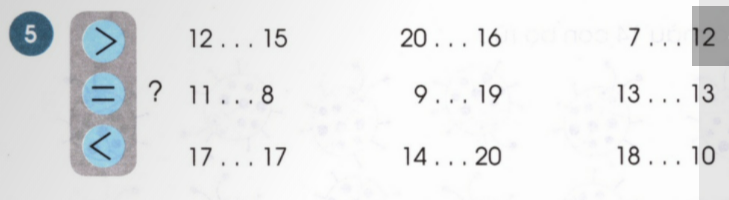 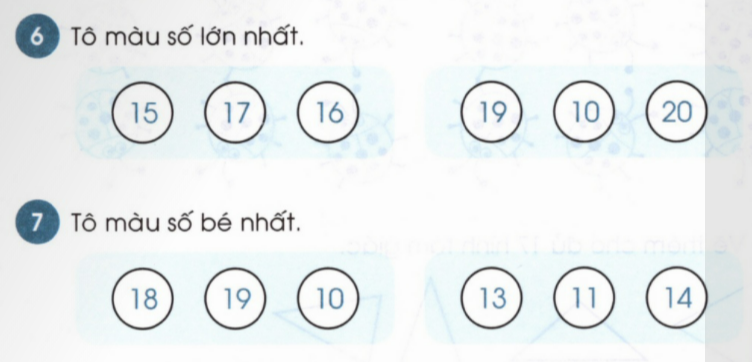 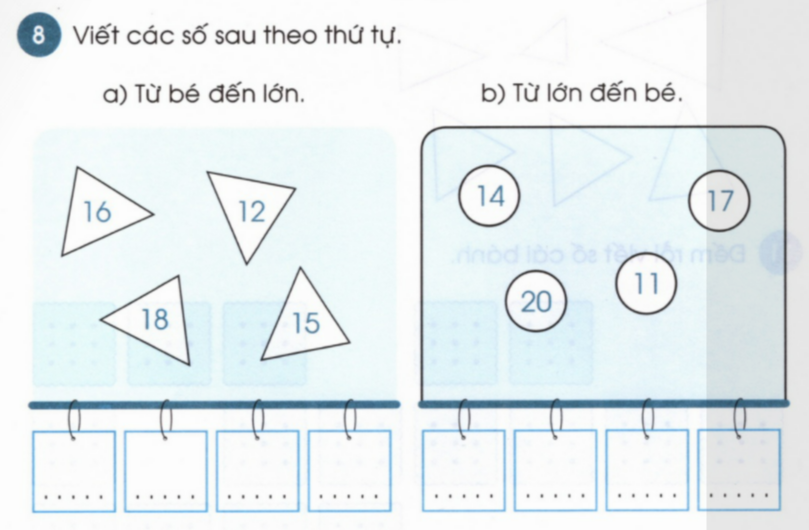 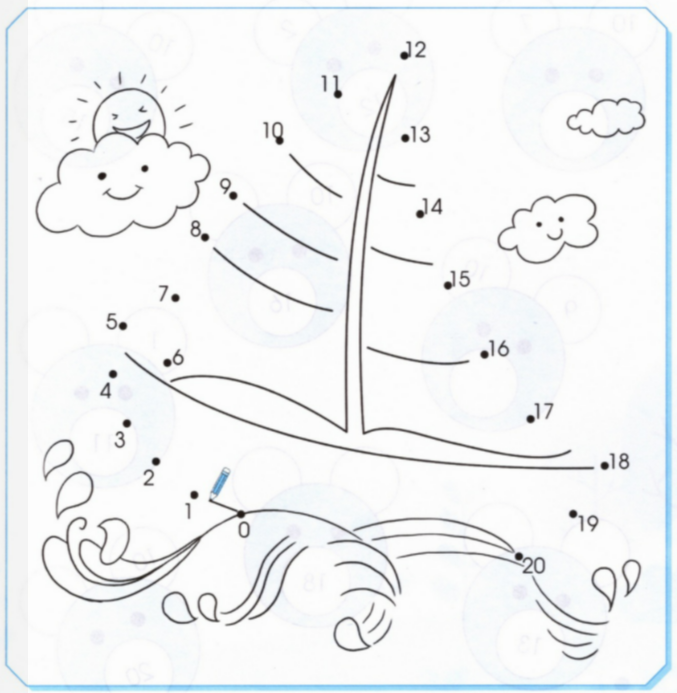 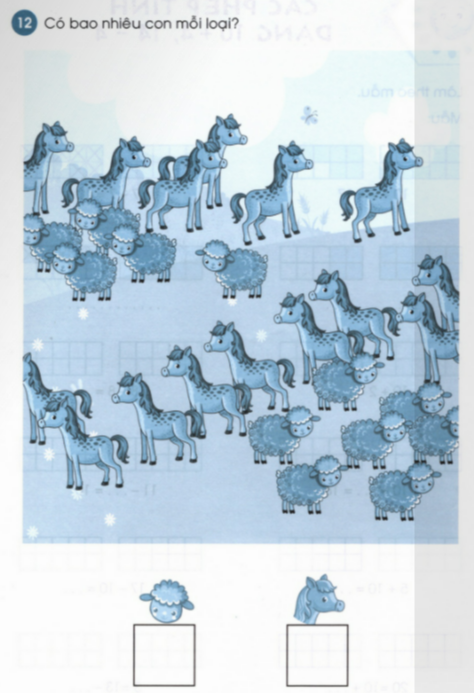 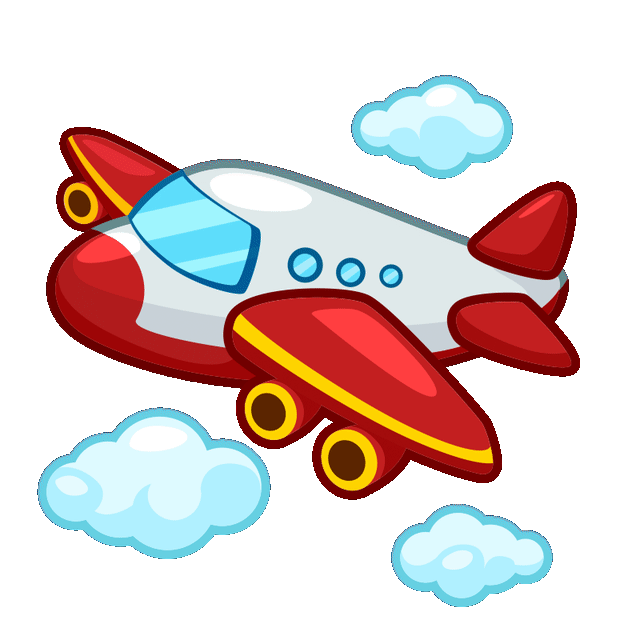 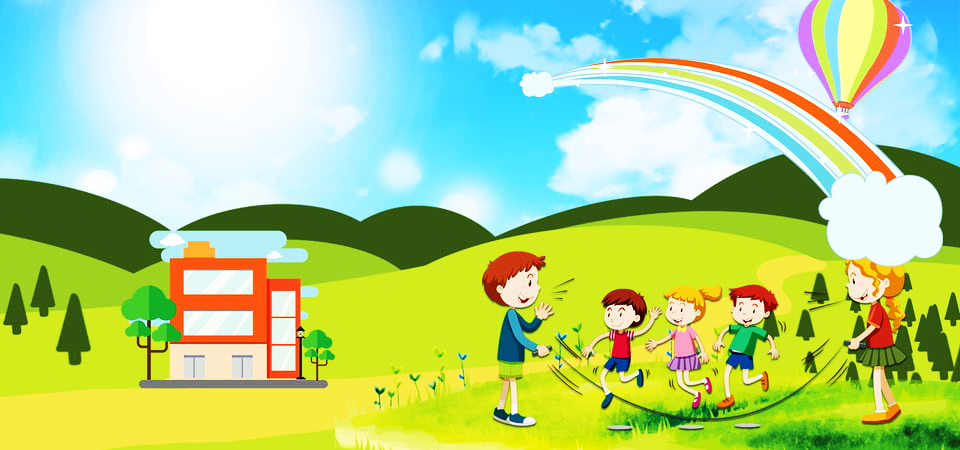 Thö giaõn
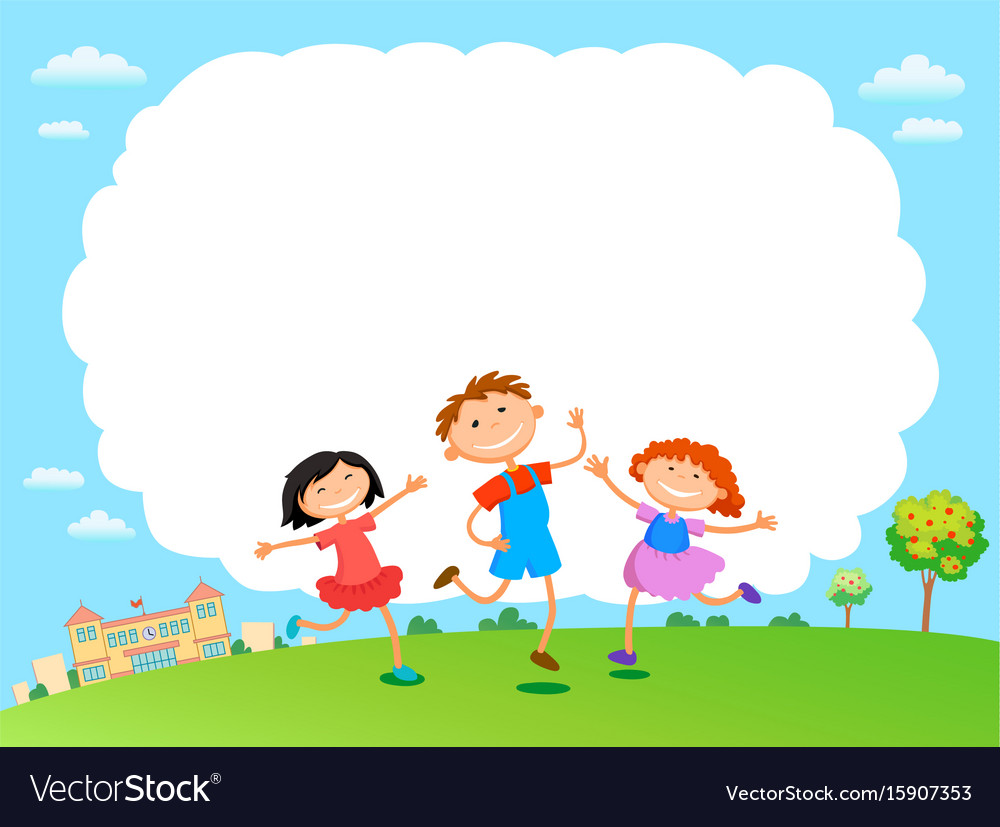 Cuûng coá
[Speaker Notes: Đố em
GV hô: Đố em đố em
HS trả lời: đố gì? Đố gì
GV hô: Gộp 10 và mấy được 16: tương tự cho các số còn lại]
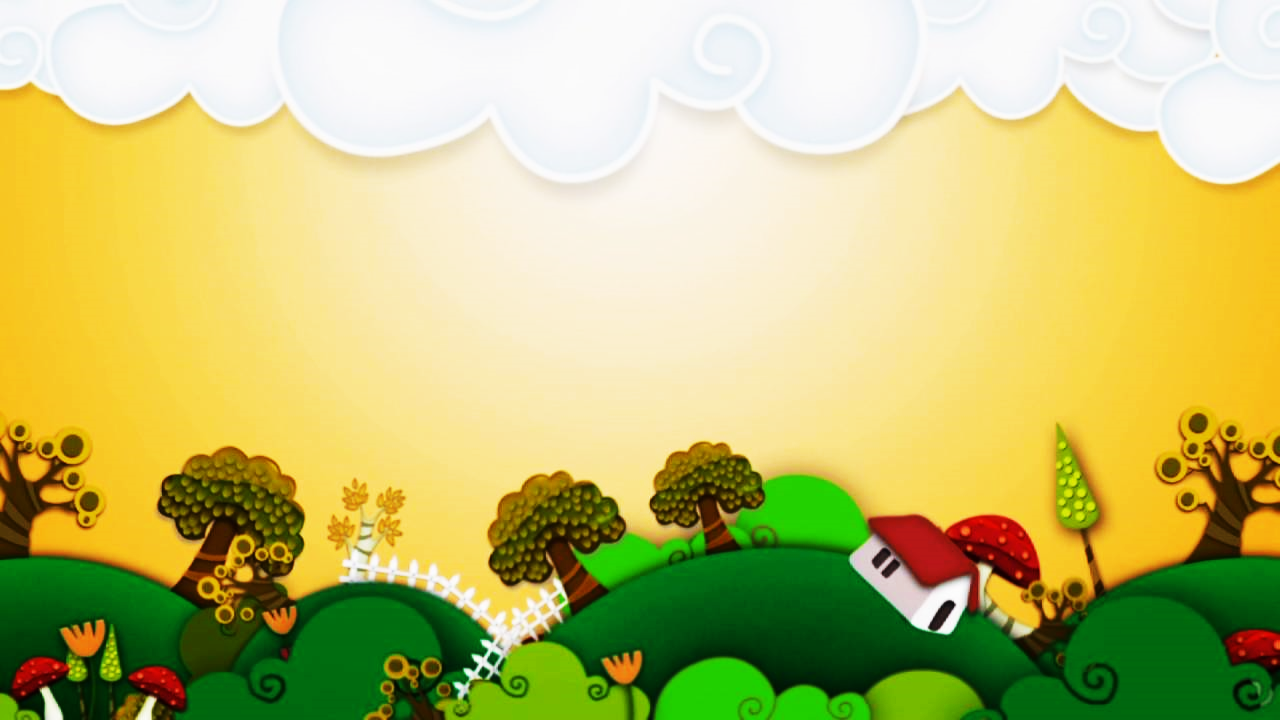 Chaøo taïm bieät 
caùc con
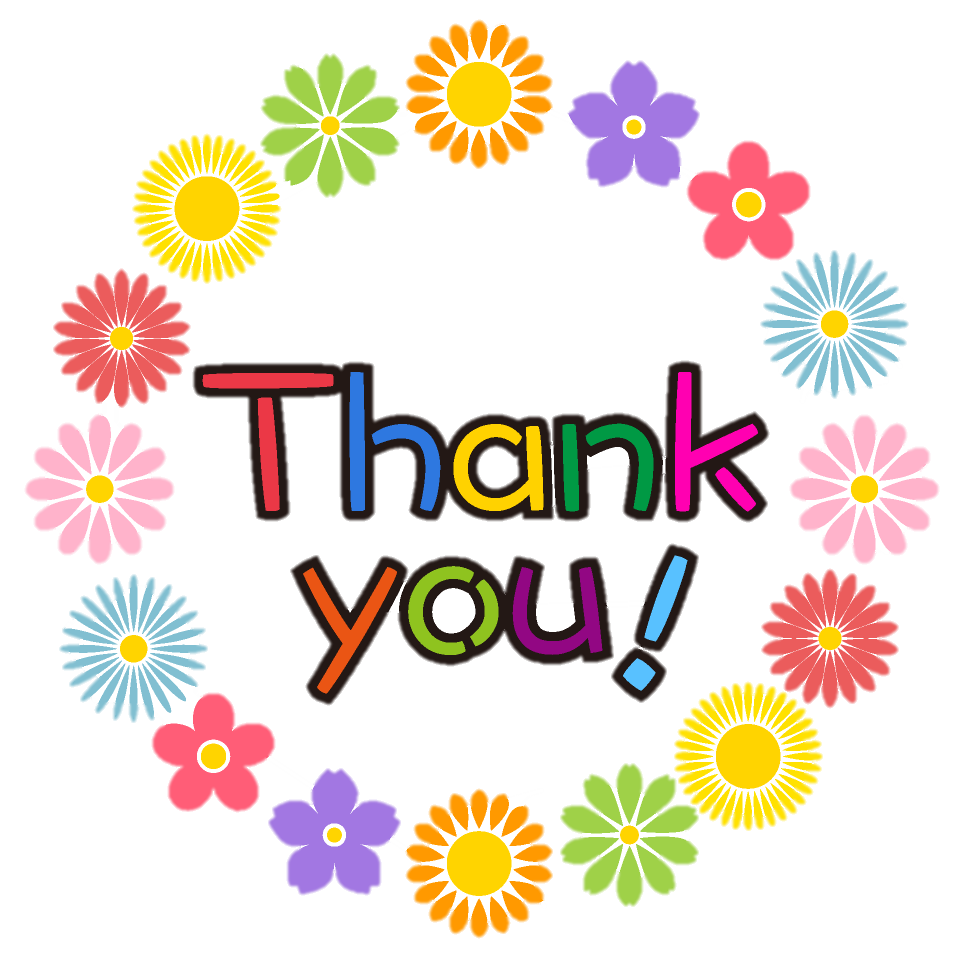 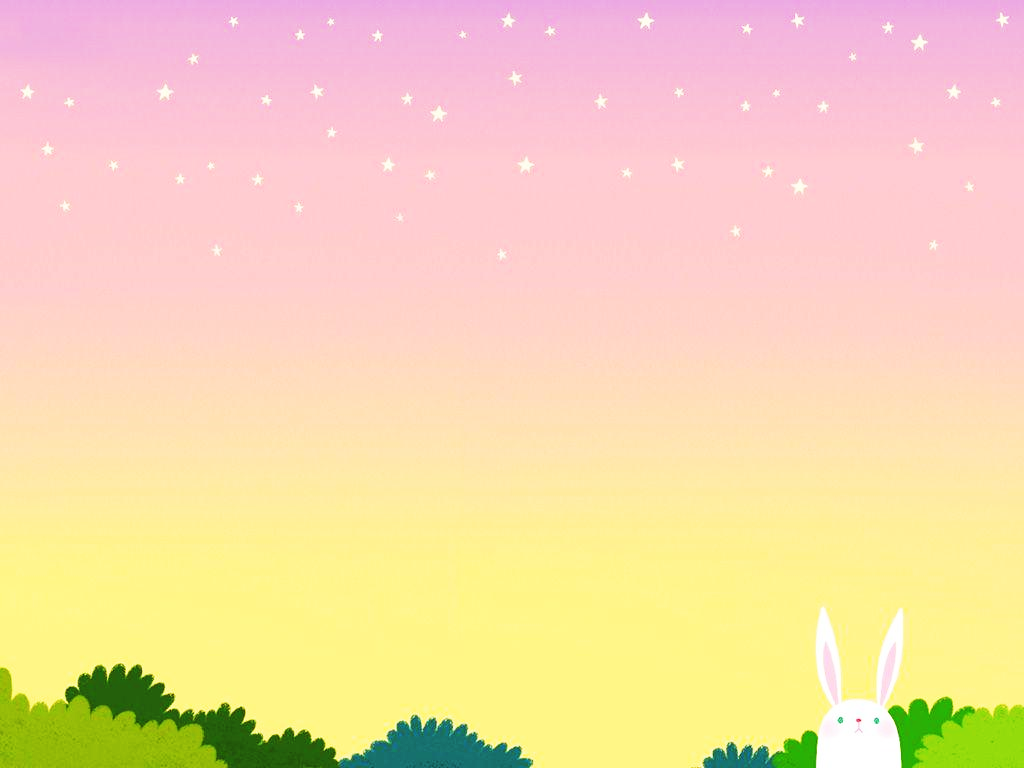